How the Legal Department can be an Effective Executive Business Partner
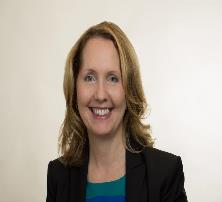 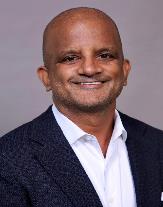 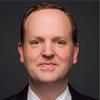 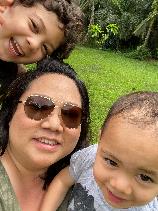 Sherie Edwards
Vice President, Corporate & Legal
SVMIC
Hemant Pathak
Chief Legal Counsel
Microsoft Federal
Brian Campbell
Chief Legal Officer & Corporate Secretary
DHI Group, Inc.
Grace Lee
Director of Legal
Ariat International, Inc.
Roadmap
What does it take for Legal to be an effective business partner?
What, exactly, is Attorney Client privilege, and why does it matter in-house?
I’m in-house.  Do I need to follow the same ethics rules as other attorneys?
Building A Strong Relationship Between Legal and Business Executives
Table stakes (Las Vegas)
Be good at your craft
Understand the breadth of the business and structure
Partner with the business/business people
“North Star” - mission, vision, values and goals
Ben Heineman: Is it Legal? Is it Right?
Seat at the Table
Building the relationship and culture
Exercise curiosity – understand people, roles and remit
Be practical
Demonstrate both empathy and passion
Overcommunicate – but start with simplicity and add complexity only when needed
KISS & BLUF
Collaboratively define what is essential for success and what success looks like
Don’t let “Perfect” be “the enemy of the good”
Agree on, and manage, expectations
Remove disruption and obstacles
Establish boundaries – ethics, integrity and compliance – legal v. business advice
Incorporate legal process into the business, e.g. sales enablement
Navigating Attorney-Client Privilege as In-House Counsel
What is Attorney-Client Privilege?

There are 4 basic elements to establish privilege:
A communication;
Made between counsel and client;
In confidence;
For the purpose of seeking, obtaining or providing legal assistance to the client.

It protects confidential communications between a client and their lawyer for the purpose of seeking/providing legal advice. Protected to encourage open communication. 
Federal Rules of Evidence 501 and 502 

What is Protected Under Attorney-Client Privilege?

All documents that can be considered a communication (emails, texts, letters, memos) from the attorney if written to give legal advice.
Communications created by the client if they were prepared in order to obtain legal advice.
Documents prepared in the anticipation of litigation (Work Product Doctrine) 

		 Practice Tip: 	When marking a document as privileged, make sure it is clear and obvious. Don’t be afraid to 							make it bold, underlined and all caps.  Include it in the subject line.
Who Holds the Privilege? 

The client holds the privilege and has the right to assert it. However, the attorney, as the client’s agent, can assert the privilege and is usually expected do so – especially as in-house counsel.

		 Practice Tip: 	If you are going to assert privilege in a communication, take control of the email thread:: i) start a 					new thread, ii) reduce the number of recipients, iii) provide a warning that the communication 						going forward is privileged as part of an investigation or in anticipation of litigation (for example)

Who Exactly is Your Client?
Always remember, the corporation is your client- not its individual employees, officers, or shareholders. 

 Practice Tip: 	Upjohn Warning aka Corporate Miranda : Notice than an attorney provides company 					employees to inform them that the attorney represents only the company and not the employee 			individually. If there’s a conflict, the employee may need to retain separate counsel 

Courts do look at who you’re speaking with – a conversation is more likely to be privileged if you’re speaking to the Senior Team or Executive
Who Exactly is Your Client?

Hypothetical	Inventor is asked to assign their rights to the corporation for an invention created while 				employed. They start to ask you questions about their rights? What happens if they refuse to 			sign? What do you do?

Hypothetical: 	Company receives a claim from a new employee’s former employer stating they violated a 			non-compete and demanding that they be terminated. How do you handle this situation?

Not All Communication is Privileged

The underlying facts of a matter are always discoverable. 
Please do not try to use privilege as a way to protect facts from being discovered. You can’t start “privileging” everything. 

	 Practice Tip: Always write every email as if it’s going to be used as an exhibit in a deposition or at trial

Hypothetical: 	One of your company executives routinely copies employees on her emails to you, even 			though the employees usually do not need to participate in the discussion about the legal 			advice you provide.  What should you do and does her practice of keeping you and others 			“in the loop” destroy the company’s privilege?
Not All Communication is Privileged

When You’re Both a Business Advisor and Legal Advisor 
What do you do when you wear multiple hats? How freely can you discuss issues like risk, potential liability? 

Hypothetical: You’re sitting in a leadership team meeting and acting as both legal counsel and business 		  partner. Unless you’re giving actual legal advice, any contributions you make to the 			  discussion with respect to strategy is not privileged. What are some scenarios that might 		  be considered business advice but not legal and therefore protected?

Hypothetical: You are both the Head of HR and the General Counsel and you are required to counsel and 		  terminate an employee. How are you able to successfully do both? What are the conflicts?
Points to Remember:

Clearly mark all documents and emails: “Privileged and Confidential – Attorney-Client Communication; Prepared in Connection with Request for Legal Advice”

Don’t forget your Upjohn Warnings.

Limit the number of people on an email thread in a privileged communication to those with a genuine “need to know.” Caution your clients not to forward to 3rd party outside of your organization 

When describing project, clarify that tasks are undertaken under the direction of legal counsel

Keep in mind that simply adding the lawyer onto the email thread doesn’t protect the conversation. Only communications related to actual legal advice will be protected. 

Don’t send “courtesy copies” or emails to any persons other than the Project/Legal Team

Don’t raise unrelated business issues in emails concerning Project

Privilege can’t be used to conceal crime or  fraud. 

Privilege obligations by the attorney survives termination of employment (United States vs Kleifgen, 557 F.2d 1293 (9th Cir. 1977)
Navigating Ethics Rules:How do the Rules Apply to Inhouse Practice
Most states have adopted the ABA Model Rules (with modification)
Each state has specific rules:  know the rules of your jurisdiction
Many rules, but not all, apply to in-house counsel (exceptions:  trust funds, advertising)
Conflicts of Interest
Rule 1.9:  (b) A lawyer shall not knowingly represent a person in the same or a substantially related matter in which a firm with which the lawyer formerly was associated had previously represented a client
(1) whose interests are materially adverse to that person; and
(2) about whom the lawyer had acquired information protected by Rules 1.6 and 1.9(c) that is material to the matter;  unless the former client gives informed consent, confirmed in writing.
How does this apply in the corporate setting?
Scenario #1
Company ABC is growing and has decided to add to its legal department of 3 attorneys.  They hire attorney Sherie, who was on a team that represented Company XYZ while at a law firm.
Company ABC sues Company XYZ for copyright infringement; Sherie’s firm handled the matter, but she was not involved.  However, she has not previously informed her new employer of this fact.
Company XYZ raises a conflict issue.
Polling Question:  Is there a conflict?
No.  Sherie now works for ABC so her prior employment at the firm that represented XYZ isn’t an issue.
Yes, the mere fact that her former employer (firm) represented XYZ creates a conflict.
No, since Sherie was not involved in the matter and has no material information there is no conflict.
Unrepresented Parties (Rule 4.3)
In dealing on behalf of a client with a person who is not represented by counsel, a lawyer shall not state or imply that the lawyer is disinterested. When the lawyer knows or reasonably should know that the unrepresented person misunderstands the lawyer’s role in the matter, the lawyer shall make reasonable efforts to correct the misunderstanding. The lawyer shall not give legal advice to an unrepresented person, other than the advice to secure counsel, if the lawyer knows or reasonably should know that the interests of such a person are or have a reasonable possibility of being in conflict with the interests of the client.
Scenario #2
The VP of your IT department asks you to review a contract provided by a vendor that is a small, family-owned company. You believe, based on a  reading of the very simple contract, that the vendor is not represented by counsel.  You ask the VP to obtain the contact information for the vendor’s counsel and learn that your belief is correct.
Polling Question: What is your responsibility under Rule 4.3?
None.  If the vendor has chosen not to retain counsel that isn’t your problem, and it gives your client an advantage.
You have a duty to inform the vendor that you are acting in a legal, not business, capacity for your company, disclose that you are not a disinterested party and recommend (in writing) that the vendor engage counsel to review any changes you’ve made to the contract.
Business Transactions with a Client (Rule 1.8)
(a)  A lawyer shall not enter into a business transaction with a client or knowingly acquire an ownership, possessory, security or other pecuniary interest adverse to a client unless:
(1)  the transaction and terms on which the lawyer acquires the interest are fair and reasonable to the client and are fully disclosed and transmitted in writing in a manner that can be reasonably understood by the client;
(2)  the client is advised in writing of the desirability of seeking and is given a reasonable opportunity to seek the advice of independent legal counsel on the transaction; and
(3)  the client gives informed consent, in a writing signed by the client, to the essential terms of the transaction and the lawyer's role in the transaction, including whether the lawyer is representing the client in the transaction.
Scenario #3
Mr. R served as both GC and COO for multiple companies owned by Mr. K.
Mr. R, at Mr. K’s direction, created a small company; he gave himself an equity share with Mr. K’s knowledge.
Mr. R did not advise Mr. K to have another attorney review the transaction.
Polling Question:  does Rule 1.8 apply to Mr. R as  in-house counsel?
No, the rule does not apply because he is in-house counsel.  The rule only applies to outside counsel.
No, the rule doesn’t apply because Mr. R was acting in his capacity as COO during the transaction.
No, the rule doesn’t apply because Mr. K was fully aware of the transaction.
Yes, the rule applies, and Mr. R violated the rule by not advising Mr. K to seek outside counsel to review the transaction.
Actual Case: Kaye vs Rosefielde (NJ, 2013)
Mr. Kaye sued Mr. Rosefielde for malpractice for, among other things, not advising Mr. Kaye in writing to seek outside counsel for review of the transaction.
Mr. Rosefielde’s defense:  The rule didn’t apply to him because he is in-house counsel, and he was acting in his capacity as COO at the time.
The Court did not agree: “We find nothing…to suggest or even imply that lawyers who are retained by corporate clients as in-house or general counsel are exempt from (Rule 1.8(a))”.
Rosefielde’s equity interest was rescinded, his salary as in-house counsel was equitably disgorged, and he was order to pay attorney’s fees and court costs.
Case is a study in how not to conduct oneself as in-house counsel; many other issues involved.
Additional References: Attorney Client Privilege
https://www.natlawreview.com/article/it-s-privilege-not-right-best-practices-house-lawyer

https://www.americanbar.org/groups/intellectual_property_law/publications/landslide/2017-18/november-december/attorney-client-privilege-inhouse-counsel/

“A Renewed Emphasis on Upjohn Warning” by Lee G Dunst and Daniel Chirlin, White Collar Crime: Andrews Litigation Reporter (Volume 23, Issue 12. September 2009)

“Privilege: United States” by F Joseph Warin, Daniel P Chung, Audi Syarief, Gibson Dunn & Crutcher (Published November 2016) 

“Passport to Disclosure and Privilege: Your Global Guide” – Eversheds Sutherland

ACC On Demand: “When Its Not a Secret Anymore: New Issues on Attorney Client Privilege and In-House Counsel”
Additional References: Legal Ethics
ABA Model Rules of Professional Conduct:Model Rules of Professional Conduct - Table of Contents (americanbar.org)
ACC—the website is a great source of information, webinars and articles on ethics for in-house counsel
Kaye v. Rosefielde, 432 N.J. Super. 421 | Casetext Search + Citator
Ethical Issues in Negotiating Contracts | Association of Corporate Counsel (ACC)